CONGRESO ATALAC –TECNICAÑA 2018
SEPTIEMBRE 24 AL 28 DE 2018
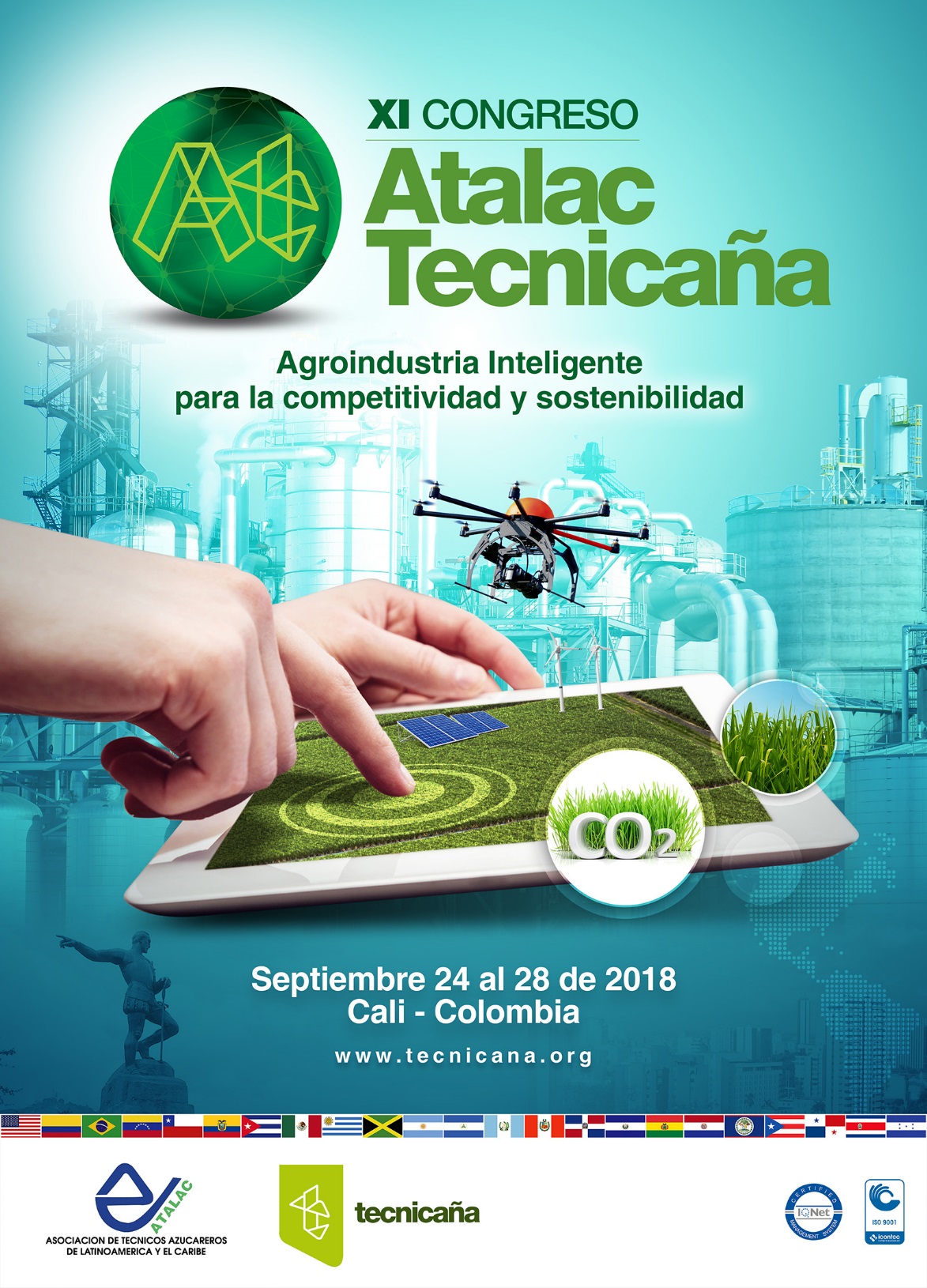 Pre congreso visita a ingenios nacionales 24 y 25 de septiembre de 2018, en las áreas de campo, cosecha y fábrica

Congreso  26, 27 y 28 de septiembre de 2018 

Fecha límite recepción de trabajos académicos 
                           20 de abril de 2018

  Normas de presentación de trabajo disponible en:
 www.tecnicana.org
PLENARIAS

1.Agrónica Aplicada en la caña de azúcar 

2.Nuevos modelos del negocio energético en la agroindustria
 
3. Plenaria actualidad política

4. Plenaria ambiental 

5. Retos tecnológicos frente a la variabilidad climática.
   
6. Plenaria sobre expansión de negocios
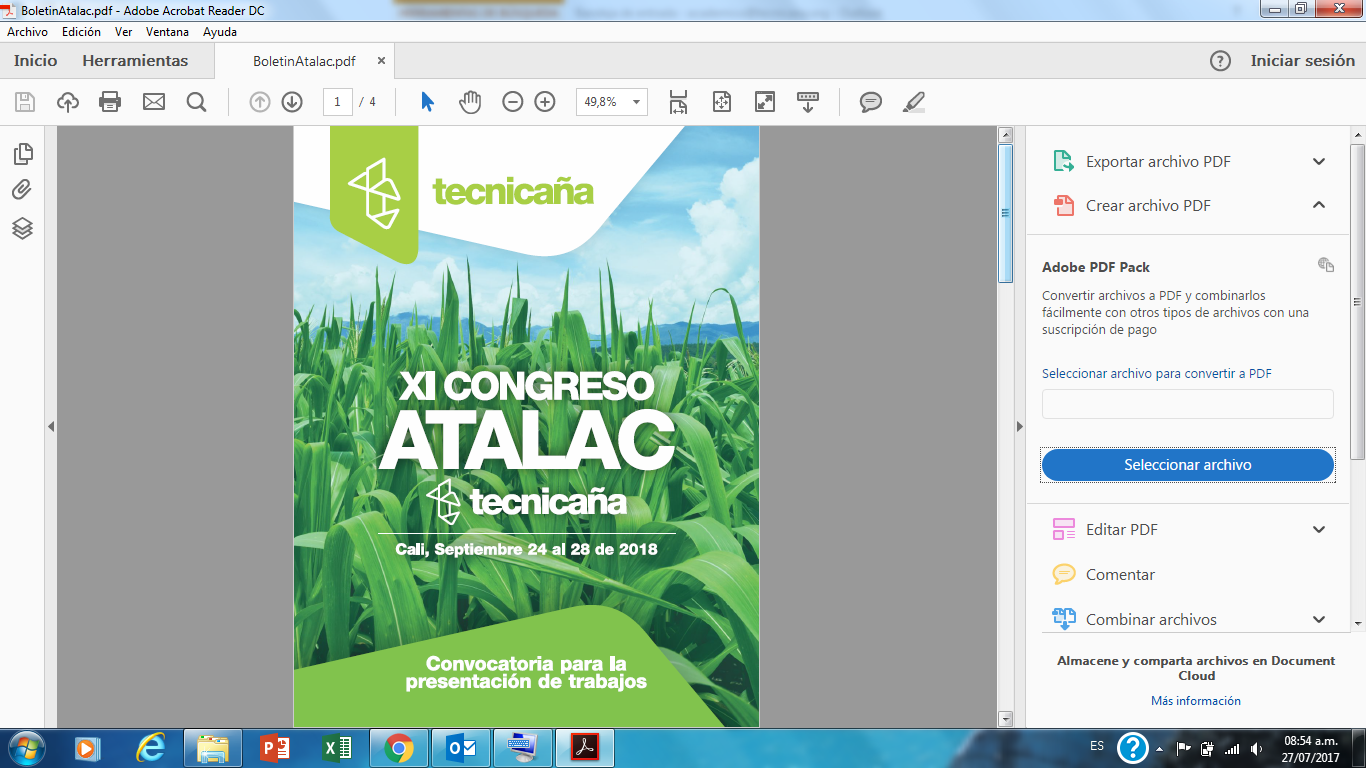 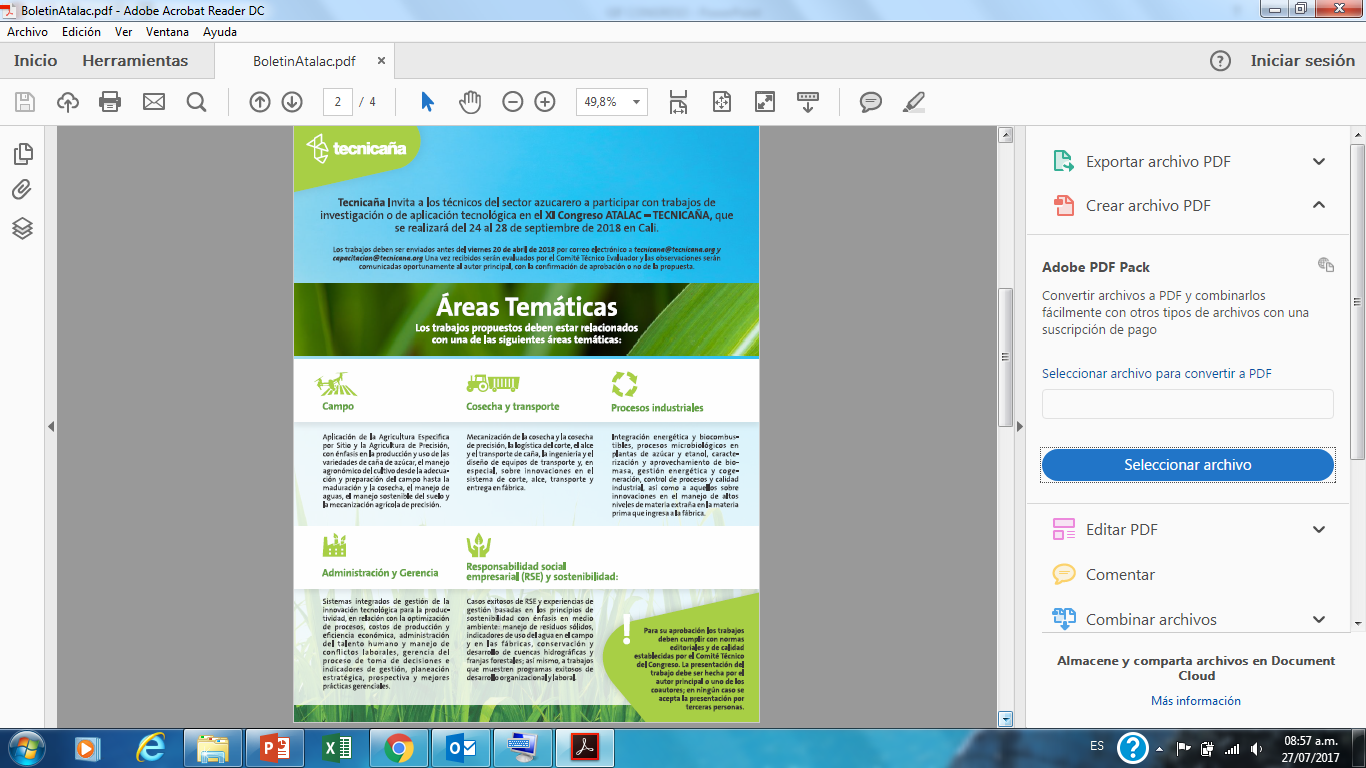 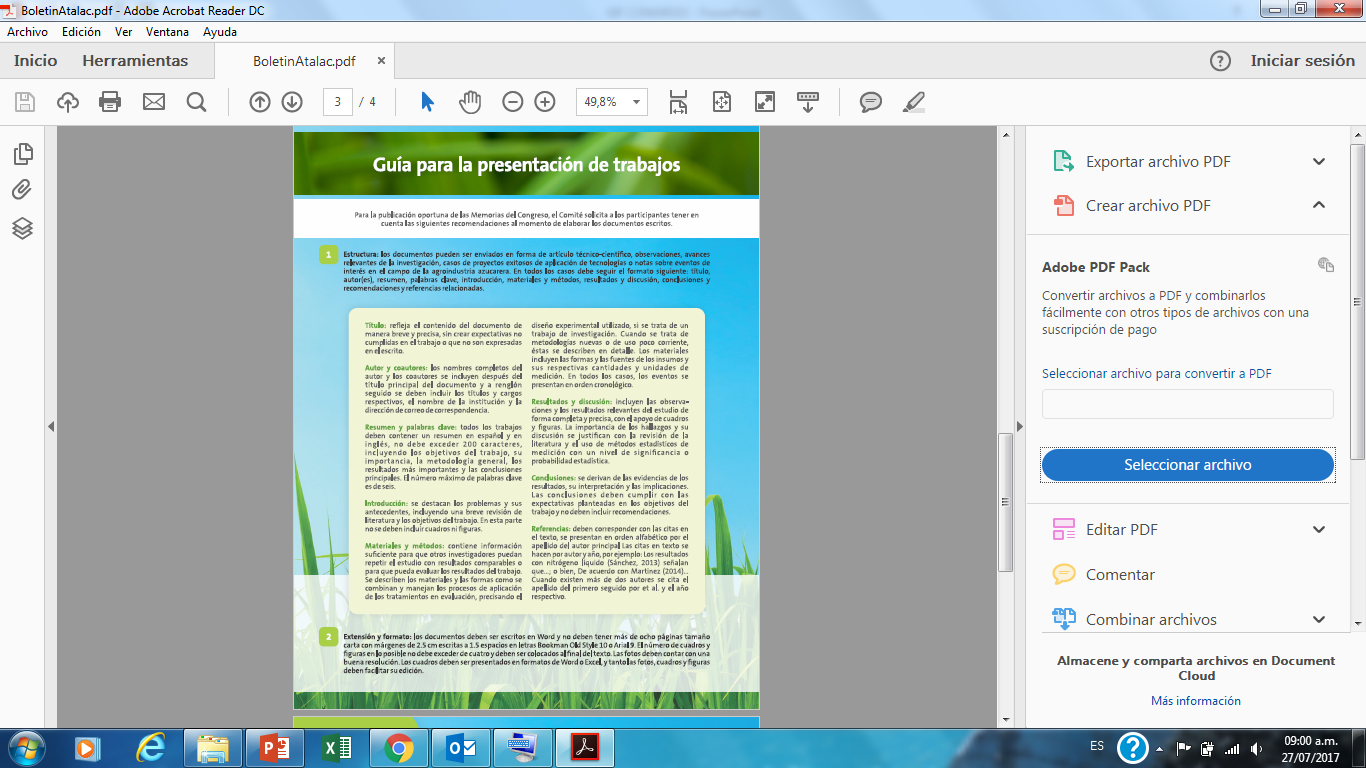 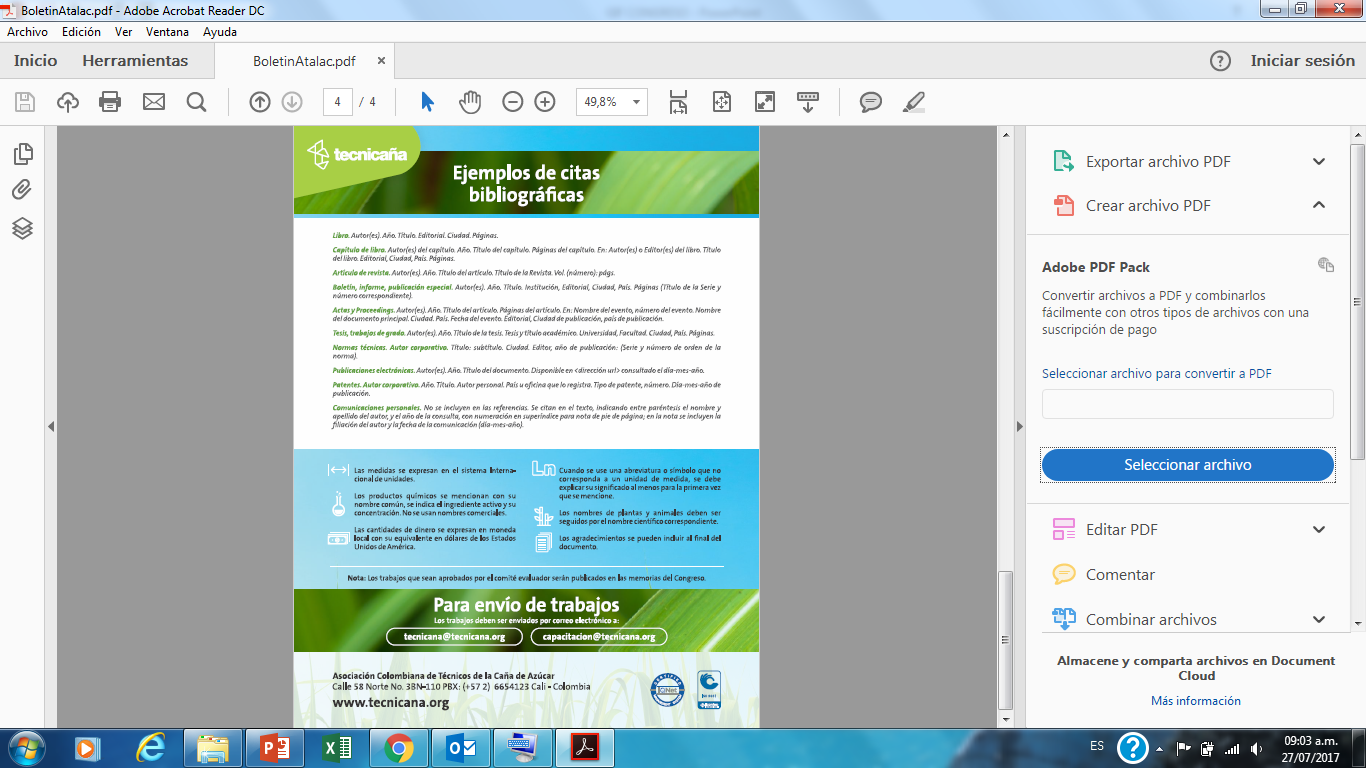